Hoạt động 1: Chia sẻ về những điều em mới tìm hiểu được về cảnh quan thiên nhiên ở địa phương.
Kể tên những cảnh đẹp ở địa phương mà em đã tìm hiểu, nêu điều khiến em ấn tượng và muốn đến thăm cảnh đẹp đó.
Chia sẻ về kế hoạch tham quan của gia đình em.
Thác Dray Sap - Đắk Lắk
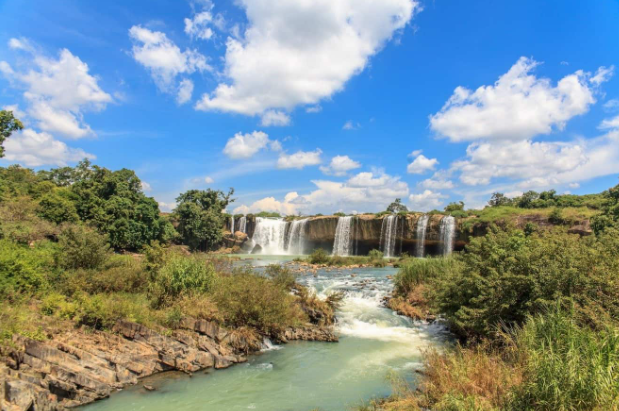 Thác Dray Nur - Đắk Lắk
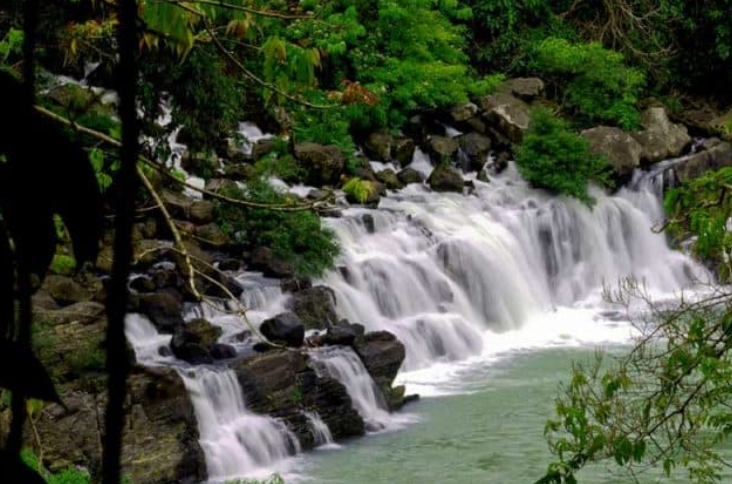 Khu du lịch Suối Ong – Đắk Lắk
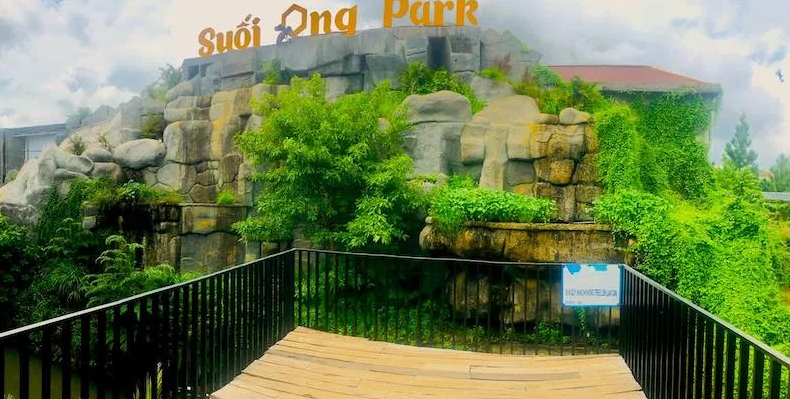 Hồ Ea Kao, Đắk Lắk
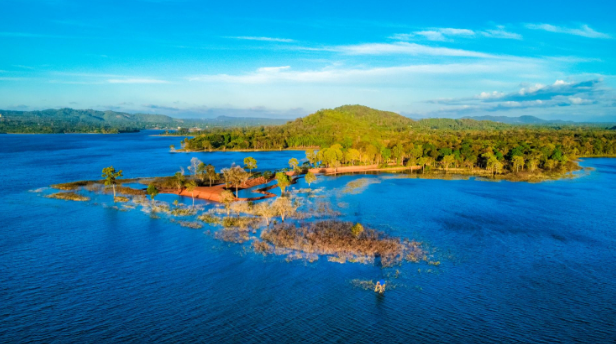 Hang động Chư Bluk – Đắk Nông
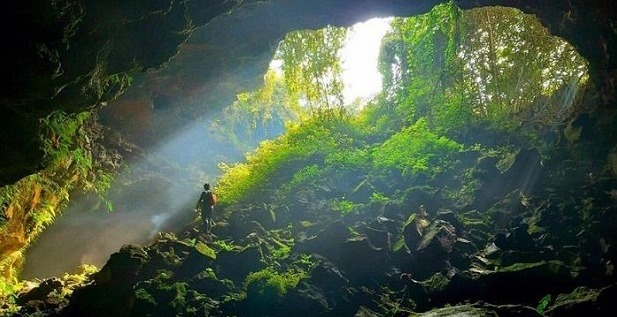 Vườn quốc gia Chư Yang Sin – Đắk Lắk
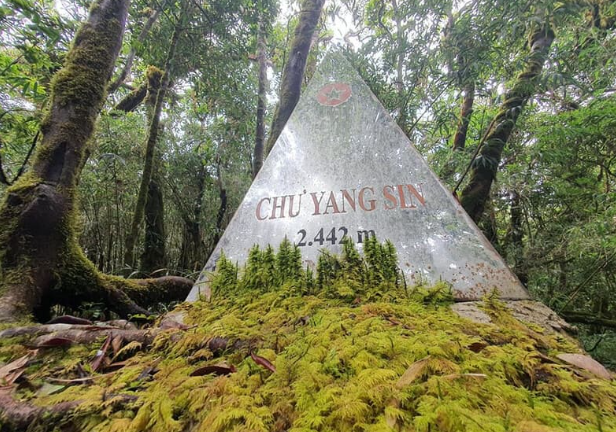 Bảo tàng Thế giới Cà phê
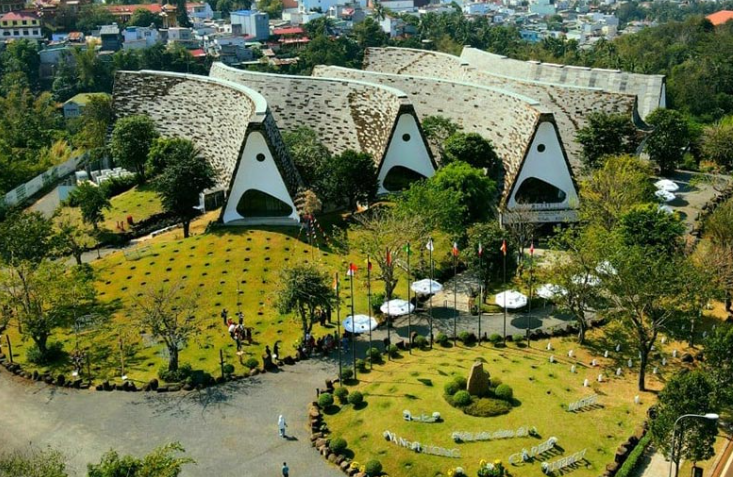 Tòa giám mục Ban Mê Thuột
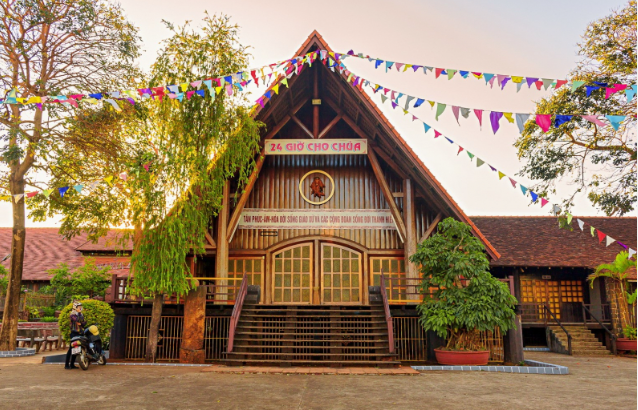 Nhà thờ Buôn Hồ
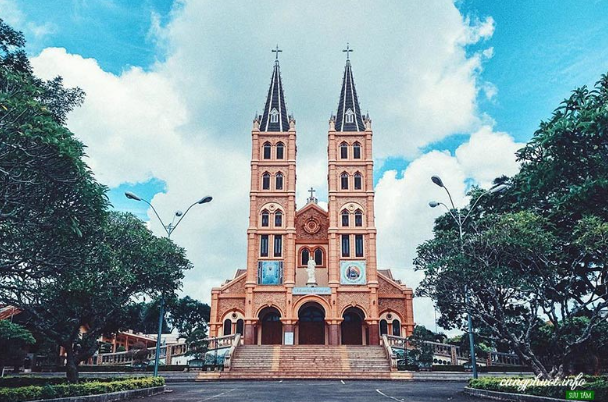 Hồ Ea Kao, Đắk Lắk
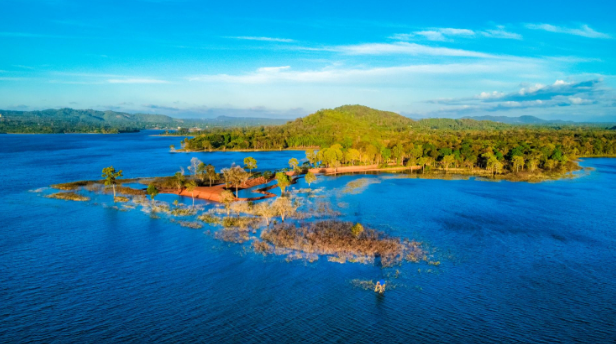 Hoạt động 2: Sáng tạo tác phẩm theo chủ đề “ Quê hương tươi đẹp”
Mỗi tổ chọn một hình thức sáng tạo tác phẩm về cảnh đẹp của địa phương.
Vận dụng: Cùng người thân nghe bài hát và sưu tầm các câu ca dao ca ngợi cảnh đẹp quê hương đất nước.